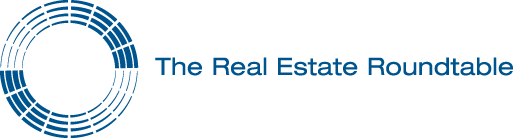 The Roundtable’s Tax Focus

State of the Industry Meeting

January 23, 2024


www.rer.org
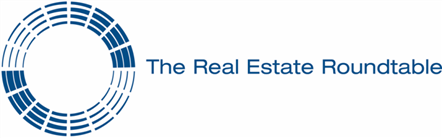 Tax Policy in Washington Never 
Stands Still…
Bipartisan tax agreement 
$117B in economic stimulus in 2024 alone
$6.2B for low-income housing tax credit
Bonus depreciation, interest deductibility
New Treasury tax guidance poses challenges for the industry
FIRPTA proposed regulations
Potential narrowing of limited partner exception for self-employment taxes
Supreme Court weighing in on taxation of unrealized gains
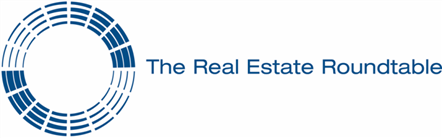 RER Tax Policy Advocacy in the Near Term
In divided government, RER seeking opportunities to advance incremental, bipartisan tax reforms and fixes…
 
Expansion of affordable housing incentives
Tax credit for commercial-to-residential conversions
Tax relief for debt workouts
Retail Revitalization Act
Opportunity Zone extension
Fair tax accounting rules for condo construction
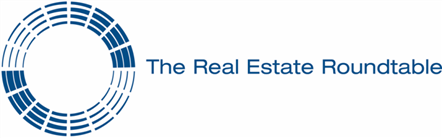 Looking Ahead:  RER Tax Priorities in the Next Major Tax Debate
But the key tax debate for real estate will come in 2025 as expiration of the Tax Cuts and Jobs Act approaches…
 
The 2017 bill was most notable for what it DIDN’T do:  
Preserved real estate like-kind exchanges
Excluded real estate from interest deductibility limits
Retained capital gains treatment for carried interest
     Those issues are settled and should stay settled.

In 2026, the pass-through deduction expires, individual rates increase, and SALT limitation sunsets.  In contrast, the 40% corporate tax cut was permanent.
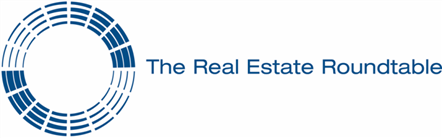 Looking Ahead:  RER Tax Priorities in the Next Major Tax Debate
RER priorities in the next tax reform debate…. 
Ensure tax fairness (vis-à-vis corporations) by preserving the pass-through deduction and low rates on pass-through businesses and their owners
Avoid new or discriminatory taxes on real estate, entrepreneurs, and capital investment
Maintain rules that encourage job-creating foreign investment in U.S. real estate
Extend and strengthen tax policies that support important priorities like housing and community development (e.g., LIHTC, OZs)
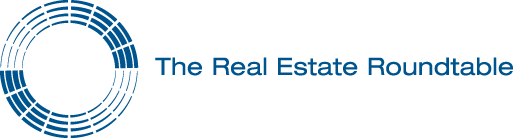 For more information, contact:
Ryan P. McCormick
Senior Vice President & Counsel
The Real Estate Roundtable
rmccormick@rer.org
www.rer.org